Unit 1  Lesson 2
I  didn’t  ski.
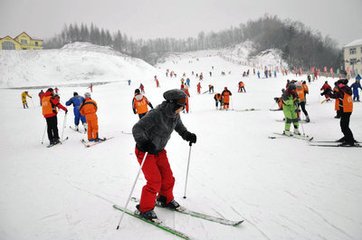 WWW.PPT818.COM
Fill in the blanks.
1. Li Ming learned _______________.
2. Wang Hong _______ to Hainan.
3. Did Wang Hong _______ in the sea? 
    Yes, she did. She______ a good time.
4. Peter _______ back to Canada. 
    He _______ his friends and ______ 
    many   pictures.
Beijing Opera
went
swim
had
went
visited
took
Watch and answer
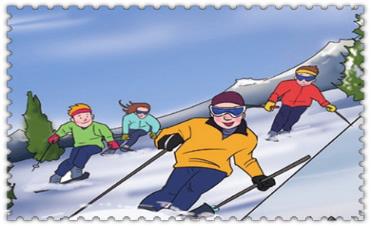 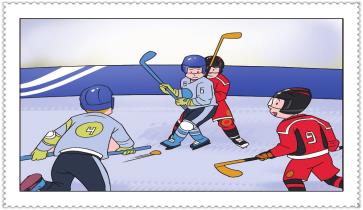 2
1
So beautiful !
4
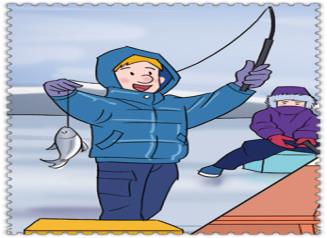 3
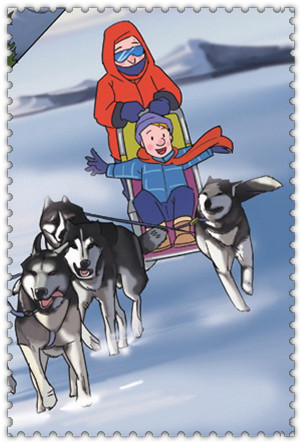 Watch and answer
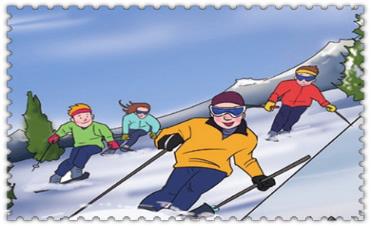 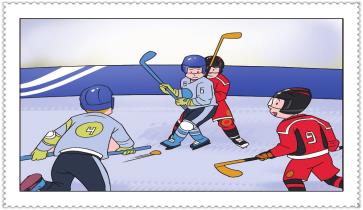 2
1
I took them in Ottawa.
            (它们）  （渥太华）
So beautiful !
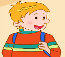 4
3
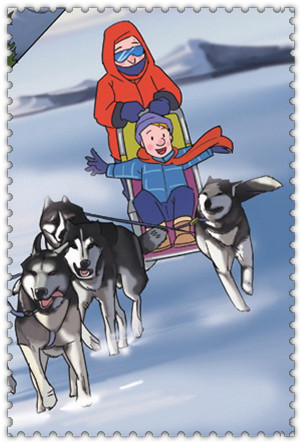 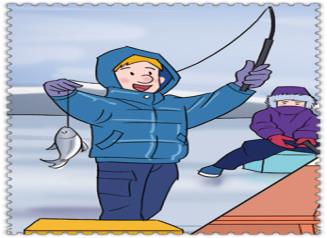 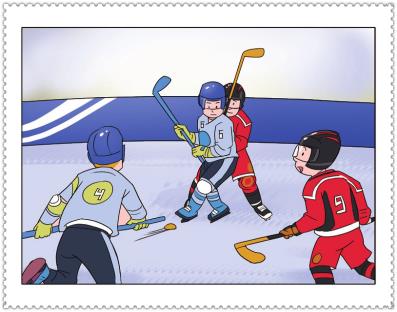 1
Listen and answer
What sport is this?
It’s ice hockey.（冰球）
Where is Peter?
He is behind the tall boy.
It's ice hockey, my favourite sport .
I  played it with my friends.
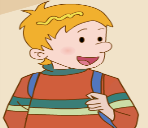 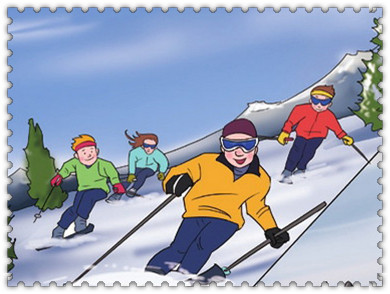 Listen and answer
2
What sport is this?
It’s skiing.（滑雪）
Did Peter ski?
No, he didn’t.
I didn't ski.
I took pictures for them.
（take的过去式）
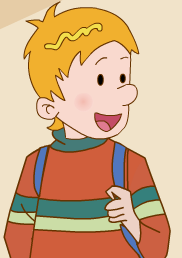 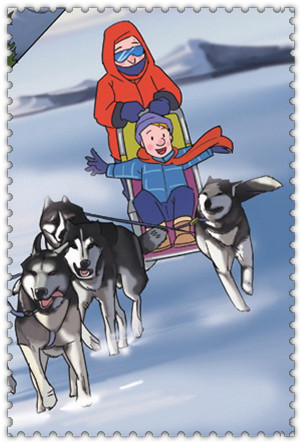 3
Listen and answer
What sport is this?
It’s dog sledding.
      （狗拉雪橇运动）
I went dog sledding
 with my dad.
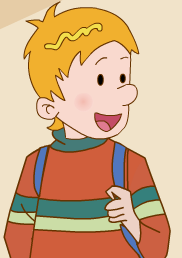 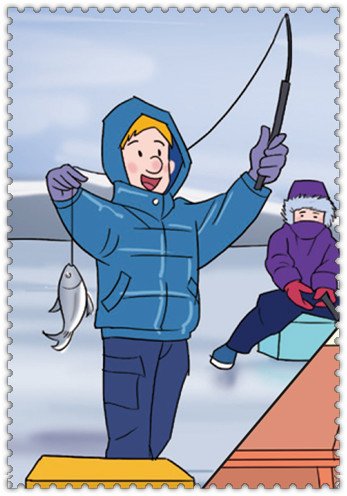 4
Listen and answer
What sport is this?
It’s ice fishing.（冰钓运动）
I also went ice fishing on the lake.
                    我还去了湖上冰钓
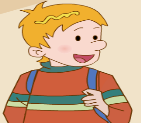 Listen and imitate .
Practise in pairs.
（同桌练读）
Read in roles.
（分角色朗读）
Let’s talk
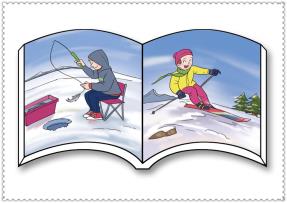 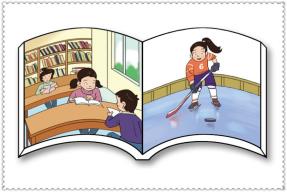 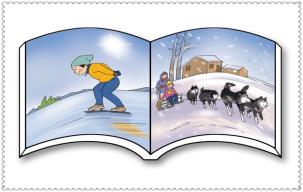 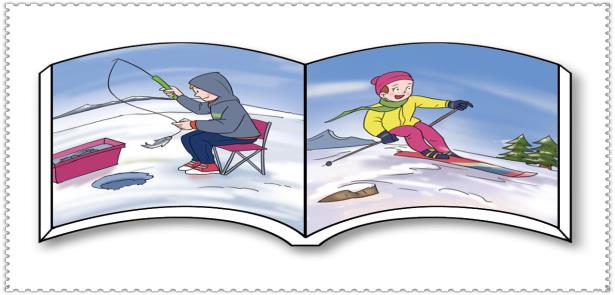 Let’s talk
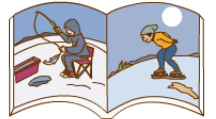 A:  I went ice fishing.

B:  I didn’t  go ice fishing.
      I went skating.
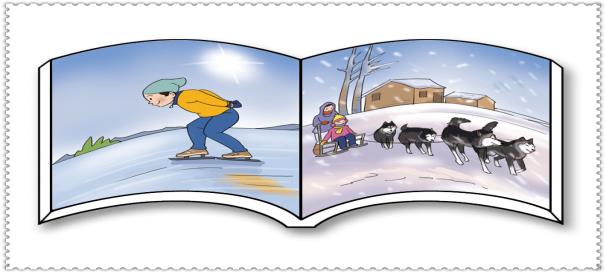 Let’s talk
A: I went  to skate .

B: I didn’t  ski.
     I went dog sledding.
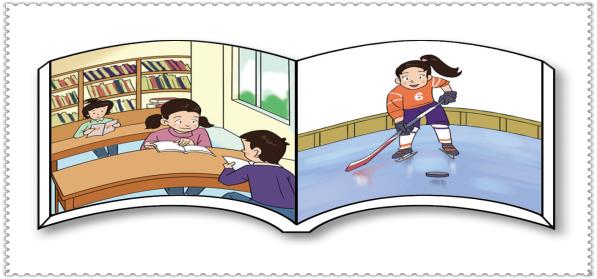 Let’s talk
A: I went to the library.

B: I didn’t  go to the library.
     I played ice hockey.
In the holidays, …_______.
She / He didn’t __________.
She / He _______________.
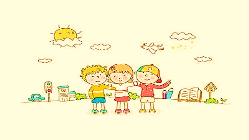 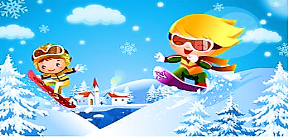 visit my friends
go to ski
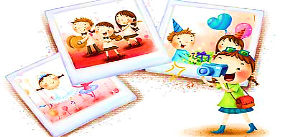 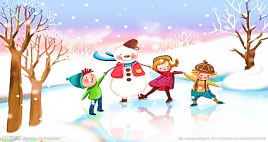 take the pictures
go skating